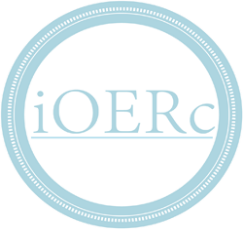 Числото  Пи
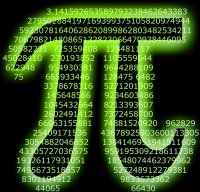 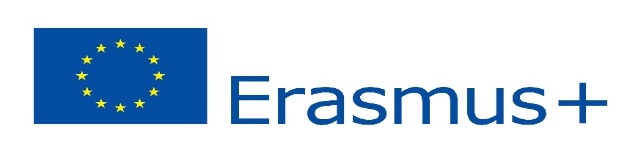 Определение
Числото Пи  е математическа константа, която представлява отношението между дължината на дадена окръжност и нейниядиаметър
Числото π е приблизително равно на 22/7 или на 3,14 с точност до третата значеща цифра.
Числовата стойност на π, закръглена до 100-ния знак след десетичната запетая, е 3,14159 26535 89793 23846 26433 83279 50288 41971 69399 37510 58209 74944 59230 78164 06286 20899 86280 34825 34211 70679 ...
Исторически сведения
4 хиляди години преди раждането на гръкия математик Питагор нашите прадеди смятали с числото Пи
За Пи:
π е ирационално число, т.е. то не може да бъде представено като отношение на две цели числа. Това е доказано през 1761 от Йохан Хайнрих Ламберт.
π е също трансцендентно число (доказано през 1882 от Фердинанд фон Линдеман). Това означава, че няма полином с рационални коефициенти, корен на който да е π. Вследствие на трансцендентността π не е построимо число.
Приложение
Лице на кръг с радиус r
Лице на елипса с полуоси a и b
Обем на кълбо с радиус r и диаметър d
Повърхнина на сфера с радиус r
Обем на цилиндър с височина h и радиус на основата r
Повърхнина на цилиндър с височина h и радиус на основата rОбем на конус с височина h и радиус на основата r
Повърхнина на прав кръгов конус с височина h и радиус r